MBBS Curriculum Review
Stakeholder Mapping and Communication Strategy
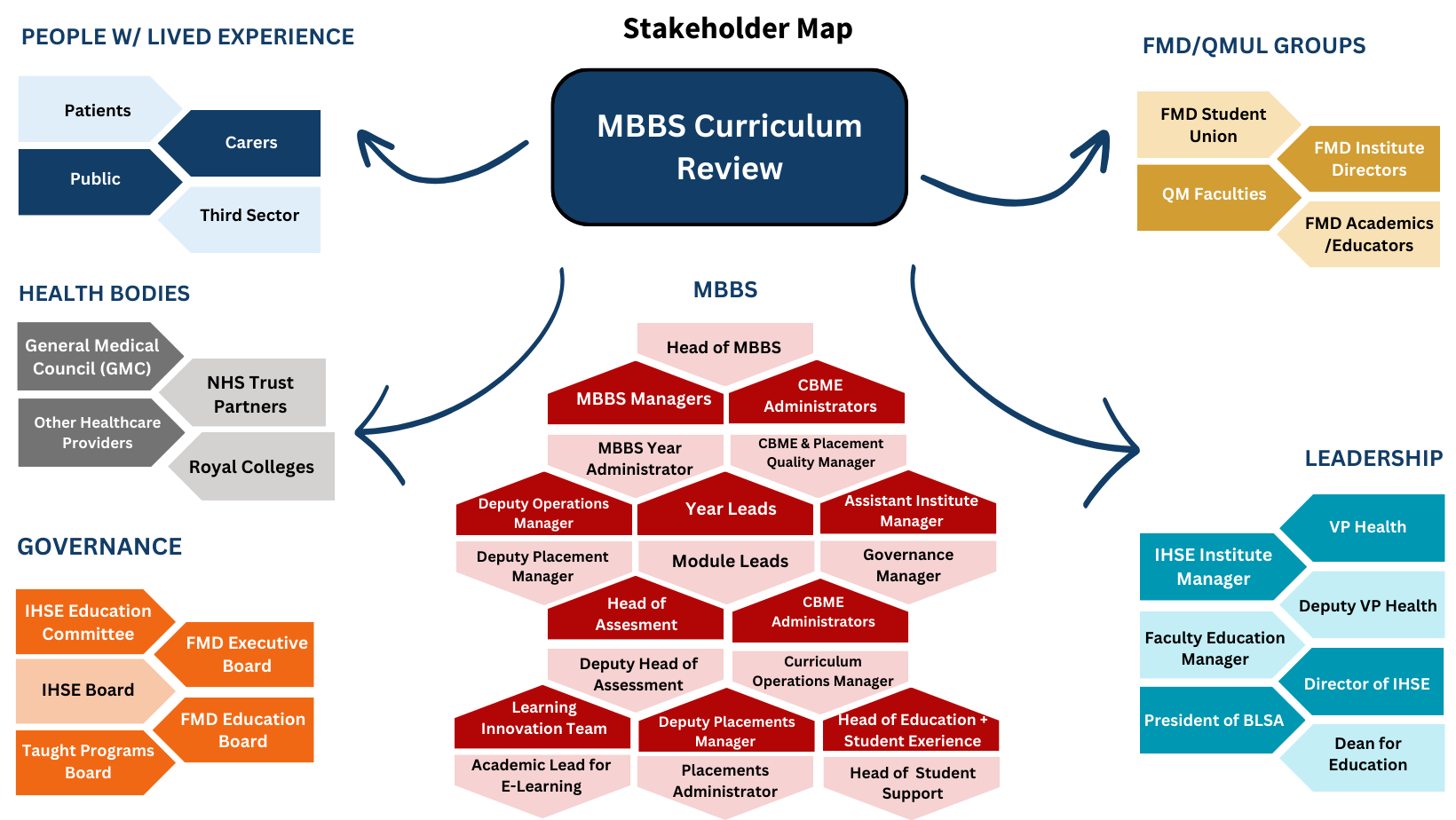 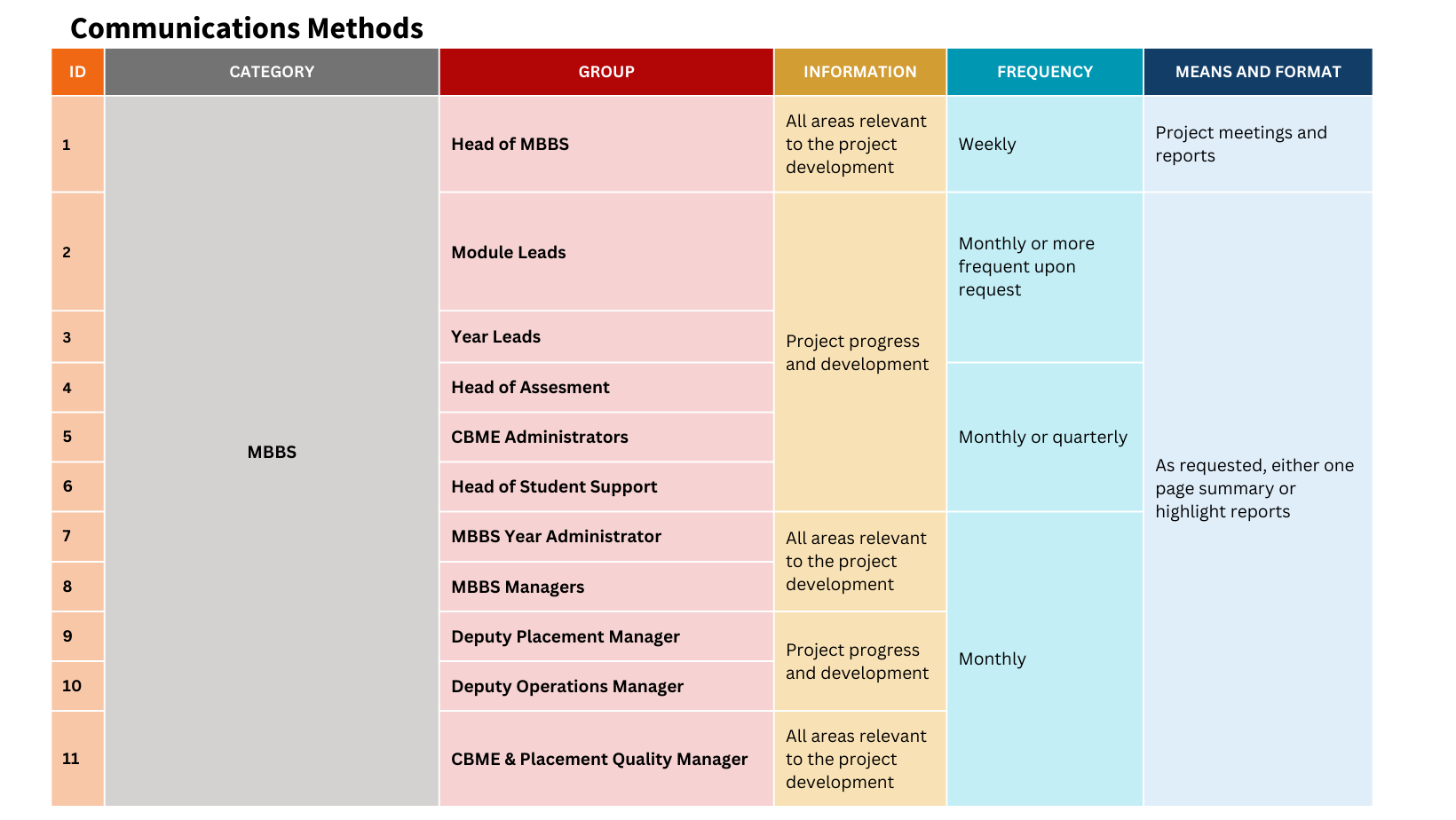 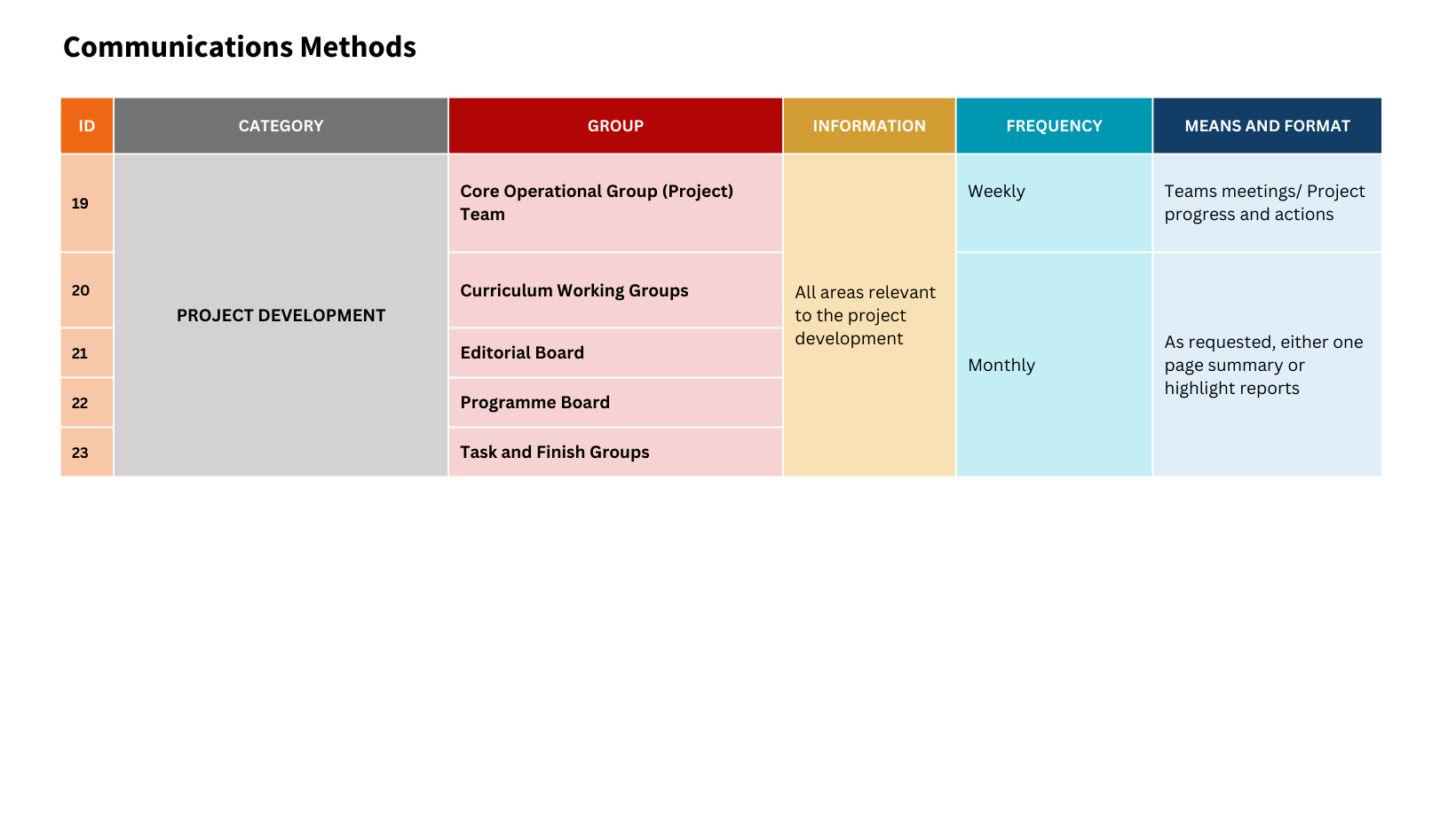 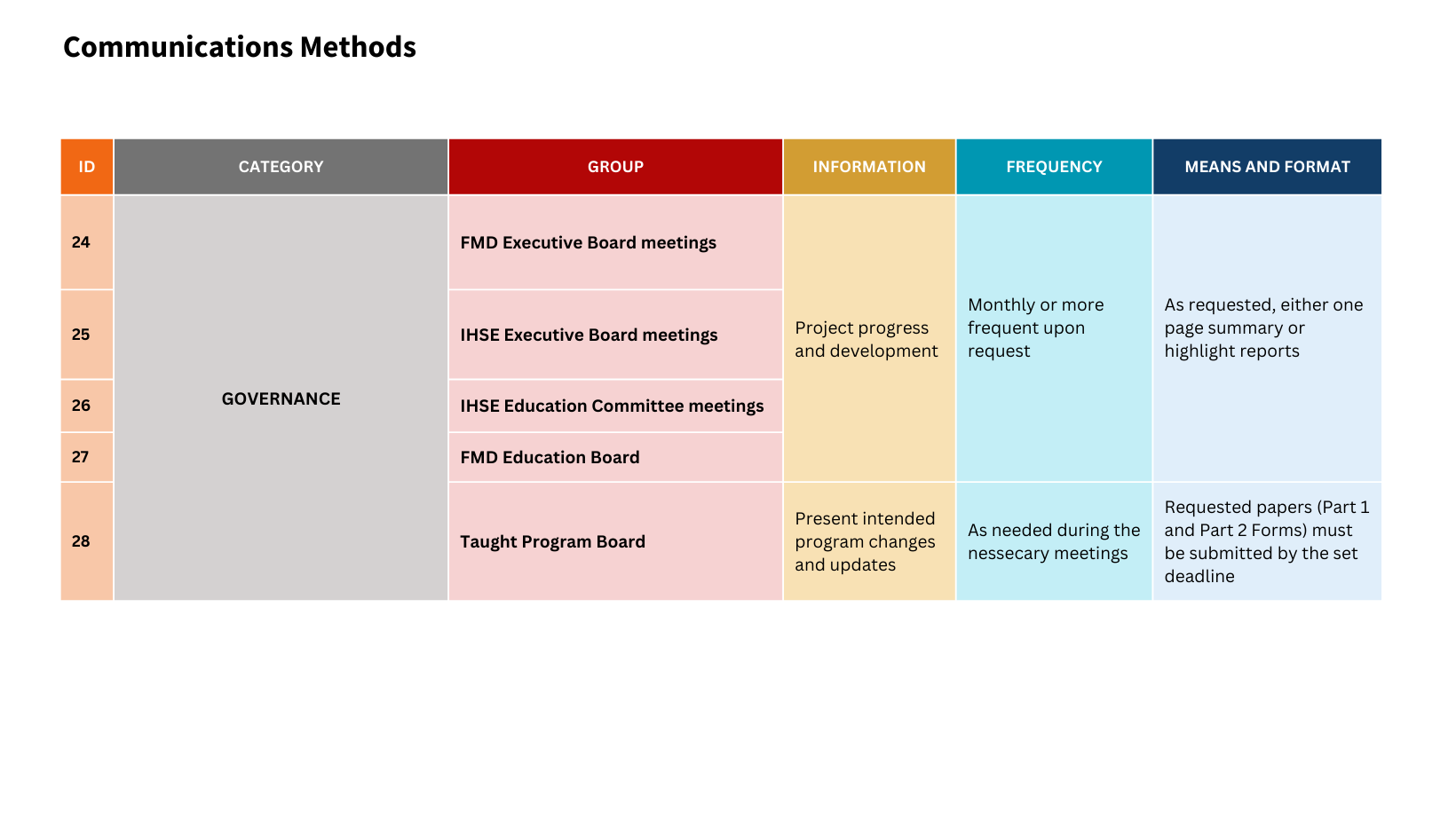 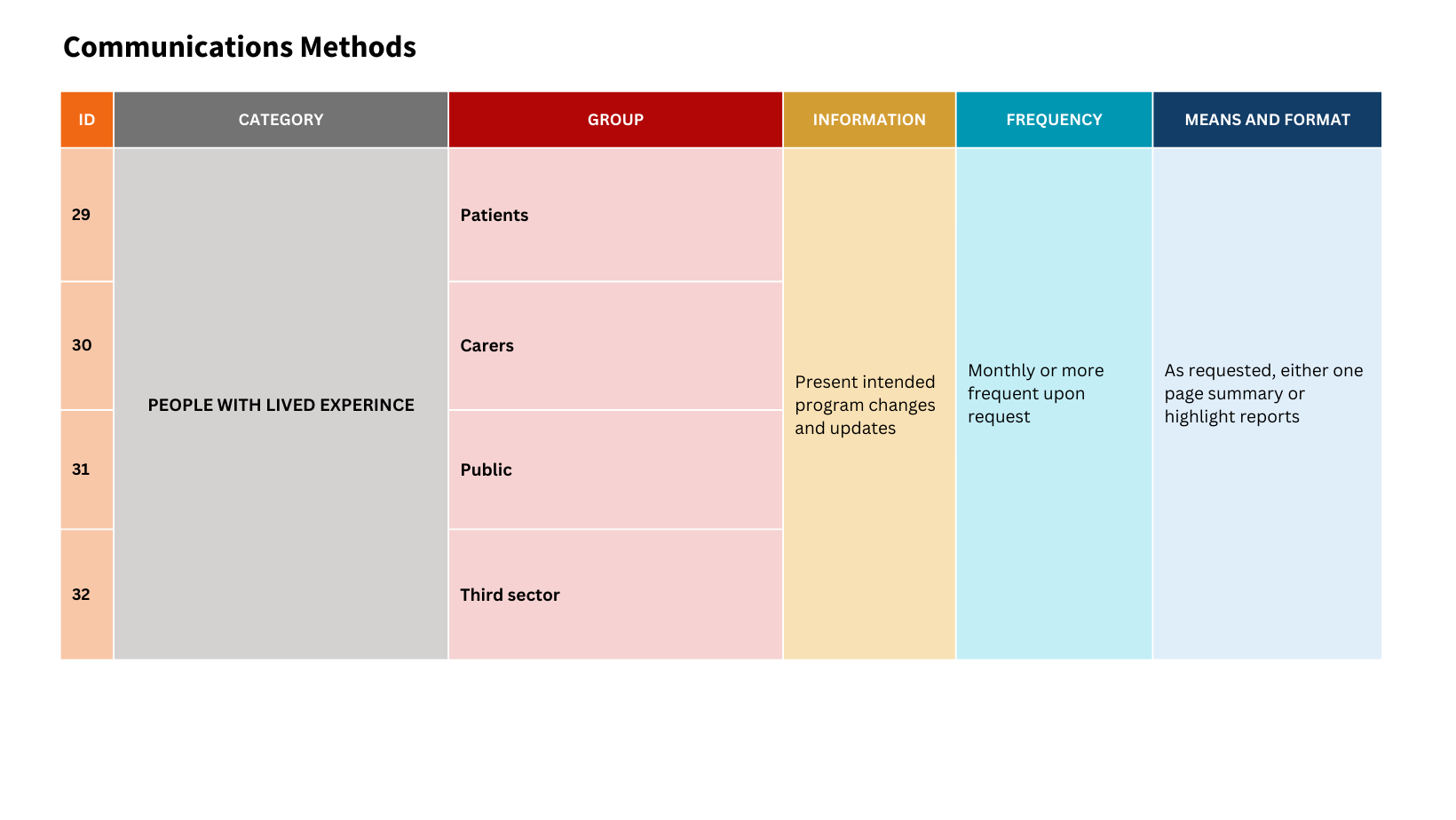 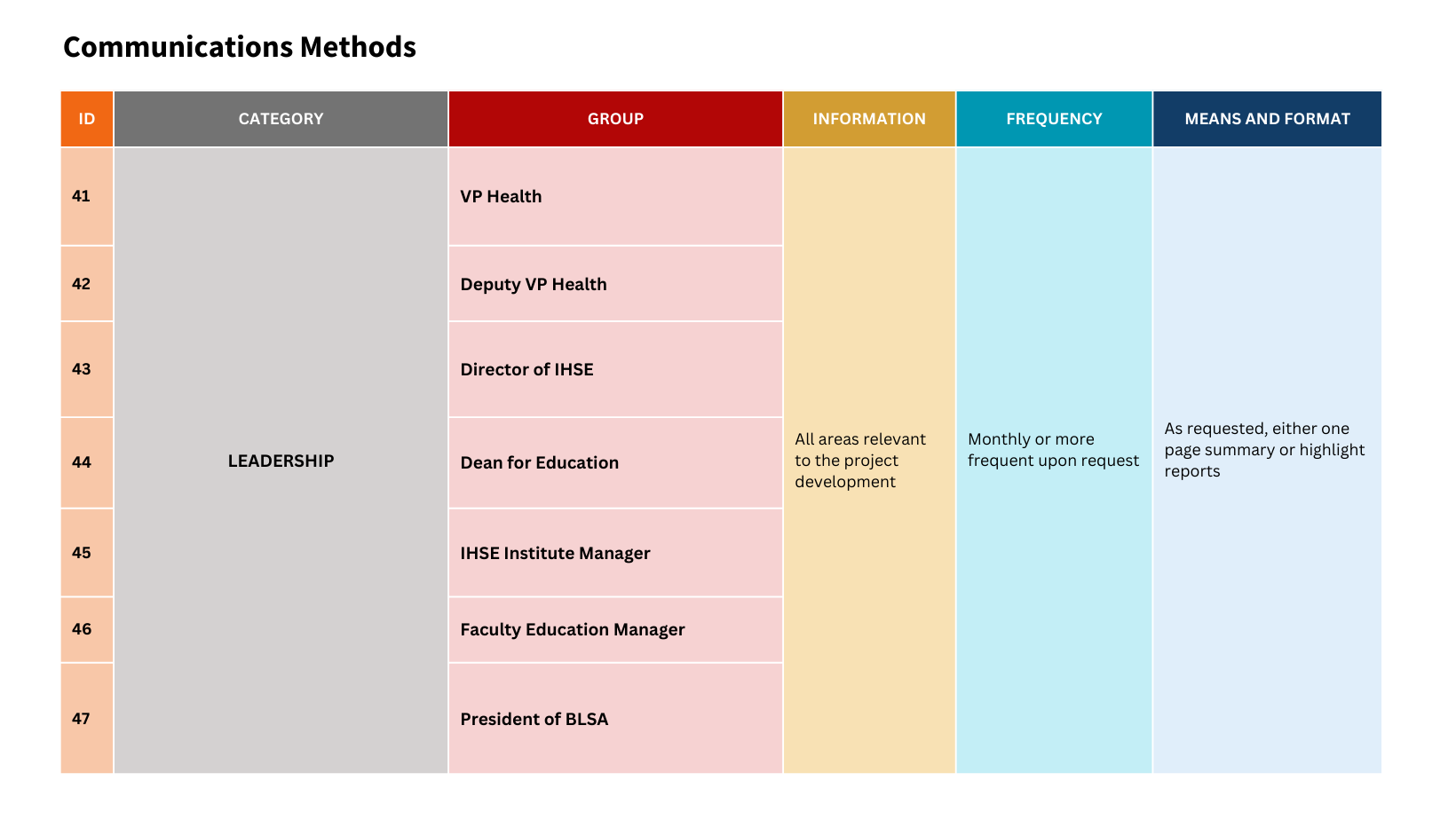